COMP/MATH 553 Algorithmic Game TheoryLecture 2: Myerson’s Lemma
Sep 8, 2014
Yang Cai
An overview of the class
Broad View: Mechanism Design and Auctions
First Price Auction
Second Price/Vickrey Auction
Case Study: Sponsored Search Auction
[1] Broader View
Mechanism Design (MD)
Auction
?
What is Mechanism Design?
It’s the Science of Rule Making.
What is Mechanism Design?
Most of Game Theory/Economics devoted to
Understanding an existing game/economic system.
Explain/predict the outcome.
Mechanism Design − reverse the direction
Identifies the desired outcome/goal first!
Asks whether the goals are achievable? 
If so, how?
“Engineering” part of Game Theory/Economics
Existing 
System
Outcome
Predict
Goal
Achievable?
System
Mechanism Design
[Speaker Notes: Predicate the outcome, e.g. the study of Nash equilibrium]
Auctions
MD
Auction
Mechanism Design
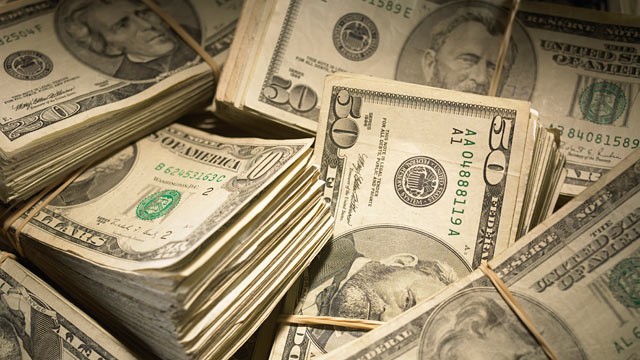 Elections, fair division, etc. (will cover if time permits)
Auctions
[1] Broader View
[Speaker Notes: Course registration. School admission.]
Auction example 1 − Online Marketplace
MD
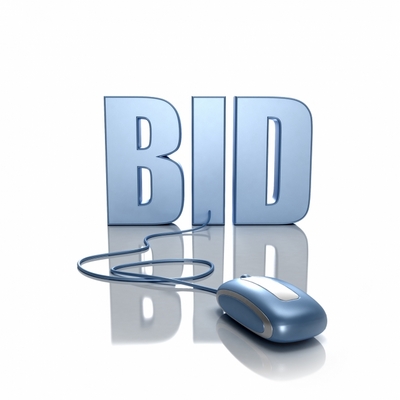 Auction
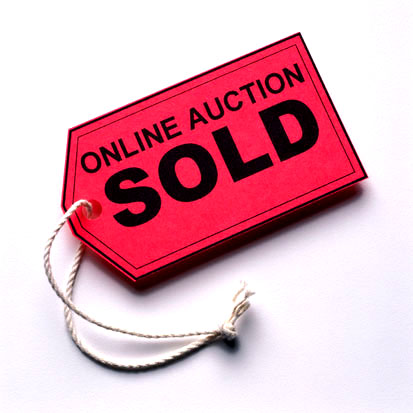 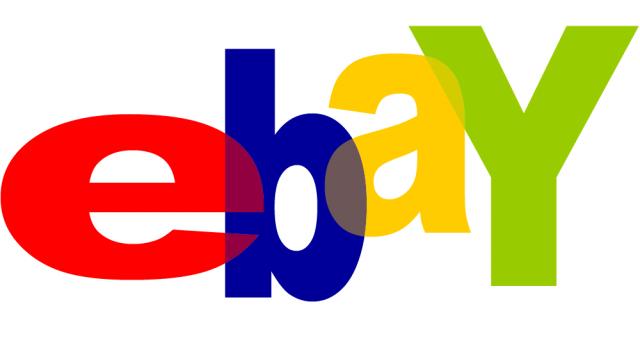 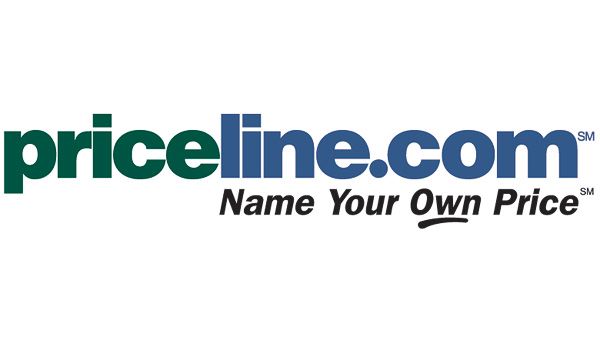 [1] Broader View
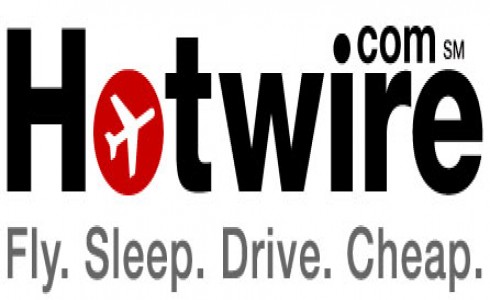 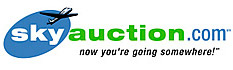 Auction example 2 − Sponsored Search
MD
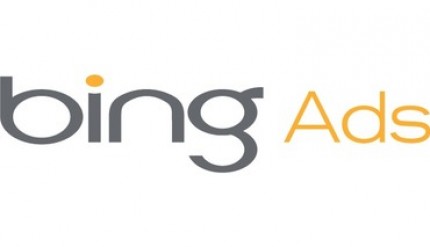 Auction
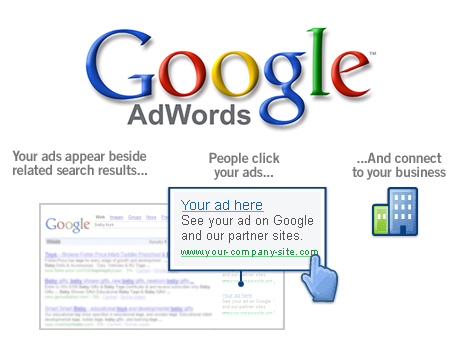 [1] Broader View
Auction example 3 − Spectrum Auctions
MD
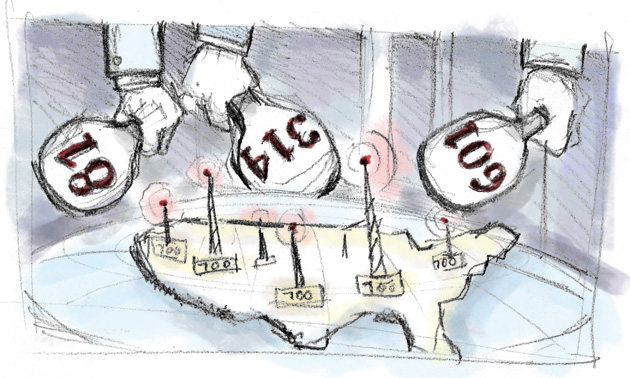 Auction
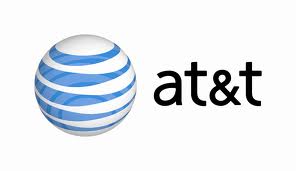 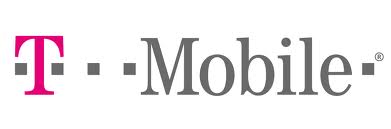 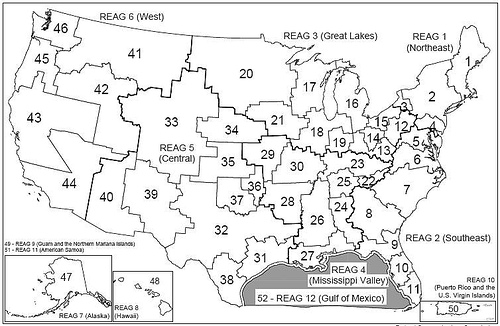 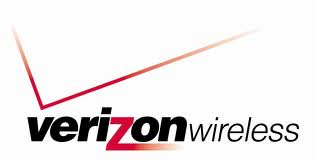 [1] Broader View
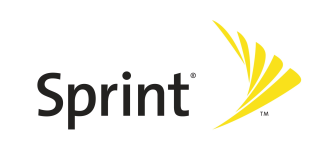 [Speaker Notes: Government wants to sell the license for transmitting signals over some bands in the electromagnetic spectrum. Helps allocate the bands to companies that value them the most, and generates huge revenue for the government.

Use auction to sell spectrum

Canada 2008, 4.25 billions. Took two months for the auction to complete. 2014, 5.3 billions.

United states, FCC (Federal communication commission) since 94, has conducted 87 auctions. Raised over 60 billions]
Single item auction
Single-item Auctions: Set-up
Bidders
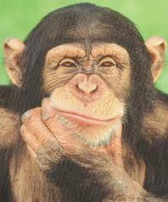 v1
Item
1
Auctioneer
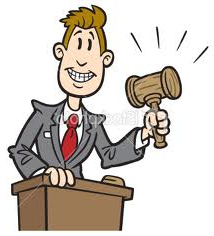 …
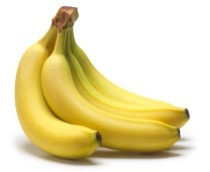 vi
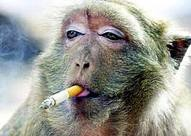 i
vn
…
Bidders:
have values on the item.
These values are Private.
Quasilinear utility:
vi – p, if wins.
0, if loses.
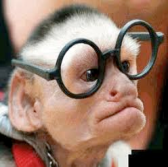 n
Auction Format: Sealed-Bid Auction
Bidders
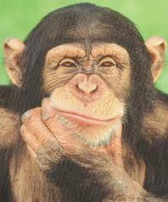 Item
v1
1
Auctioneer
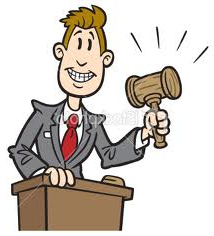 …
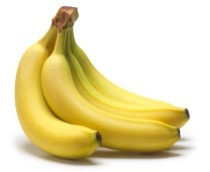 vi
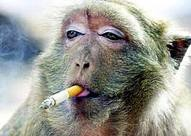 i
vn
…
Sealed-Bid Auctions:
Each bidder i privately communicates a bid bi to the auctioneer — in a sealed envelope, if you like.
The auctioneer decides who gets the good (if anyone). 
The auctioneer decides on a selling price.
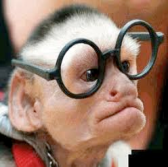 n
Auction Format: Sealed-Bid Auction
Bidders
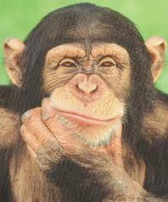 Item
v1
1
Auctioneer
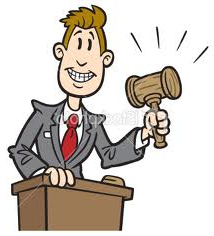 …
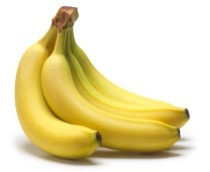 vi
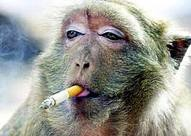 i
vn
…
Sealed-Bid Auctions:
Each bidder i privately communicates a bid bi to the auctioneer — in a sealed envelope, if you like.
The auctioneer decides who gets the good (if anyone). 
The auctioneer decides on a selling price.
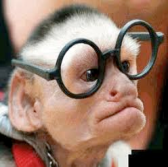 n
Goal: Maximize social welfare. (Give it to the bidder with the highest value)
Natural Choice: Give it to the bidder with the highest bid. 
The only selection rule we use in this lecture.
Auction Format: Sealed-Bid Auction
Bidders
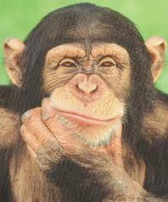 Item
v1
1
Auctioneer
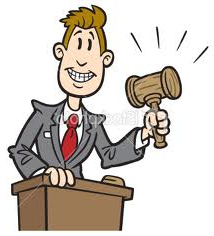 …
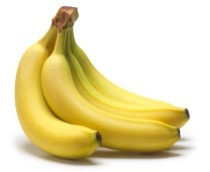 vi
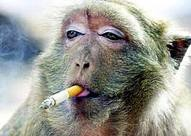 i
vn
…
Sealed-Bid Auctions:
Each bidder i privately communicates a bid bi to the auctioneer — in a sealed envelope, if you like.
The auctioneer decides who gets the good (if anyone). 
The auctioneer decides on a selling price.
How about the selling price?
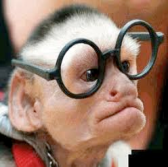 n
Auction Format: Sealed-Bid Auction
How about the selling price?

Altruistic and charge nothing?

Name the largest number you can...

Fails terribly...
First Price Auction
Pay you bid (First Price)?

Hard to reason about.

What did you guys bid?

For two bidders,each bidding half of her value is a Nash eq. Why?
First Price Auction Game played last time
Assume your value vi is sampled from U[0,1].

You won’t overbid, so you will discount your value. Your strategy is a number di in [0,1] which specifies how much you want to discount your value, e.g. bi = (1−di) vi


Game 1: What will you do if you are playing with only one student (picked random) from the class?

Game  2: Will you change your strategy if you are playing with two other students? If yes, what will it be?
First Price Auction
Pay you bid (First Price)?

For two bidders,each bidding half of her value is a Nash eq. Why?

How about three bidders? n bidders?
Discounting a factor of 1/n is a Nash eq.
First Price Auction
Pay you bid (First Price)?

What if the values are not drawn from U[0,1], but from some arbitrary distribution F?

bi(v) = E[maxj≠i vj | vj ≤ v ]

What if different bidders have their values drawn from different distributions?

Eq. strategies could get really complicated...
First Price Auction
Example [Kaplan and Zamir ’11]: Bidder 1’s value is drawn from U[0,5], bidder 2’s value is drawn from U[6,7].
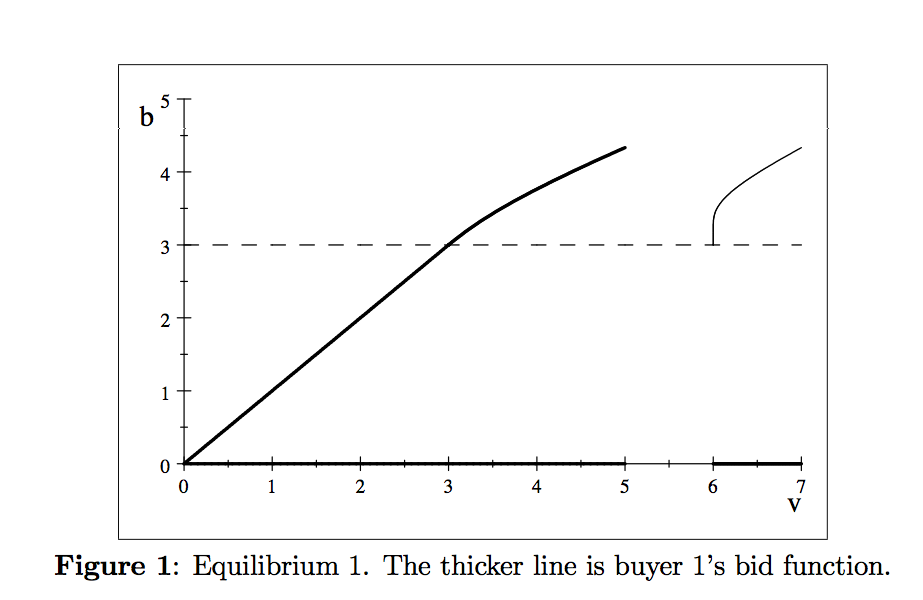 First Price Auction
Example [Kaplan and Zamir ’11]: Bidder 1’s value is drawn from U[0,5], bidder 2’s value is drawn from U[6,7].

Nash eq. : bidder 1 bids 3 if his value is in [0,3], otherwise for b in (3, 13/3]:
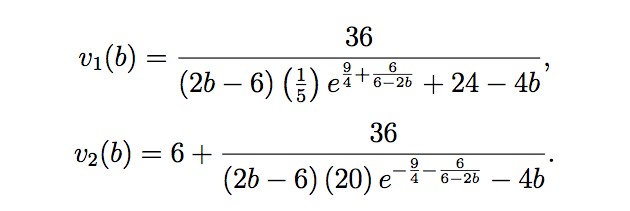 First Price Auction
Pay you bid (First Price)?

Depends on the number of bidders.

Depends on your information about other bidders.

Optimal bidding strategy complicated!

Nash eq. might not be reached.

Winner might not value the item the most.
Second Price/Vickrey Auction
Another idea

Charge the winner the second highest bid.

Seems arbitrary...

But actually used in Ebay.
Second-Price/Vickrey Auction
Lemma 1: In a second-price auction, every bidder has a dominant strategy: set its bid bi equal to its private valuation vi. That is, this strategy maximizes the utility of bidder i, no matter what the other bidders do.
Super easy to participate in. (unlike first price) 

Proof: See the board.
Second-Price/Vickrey Auction
Lemma 2: In a second-price auction, every truthful bidder is guaranteed non-negative utility.
Proof: See the board.
Second Price/Vickrey Auction
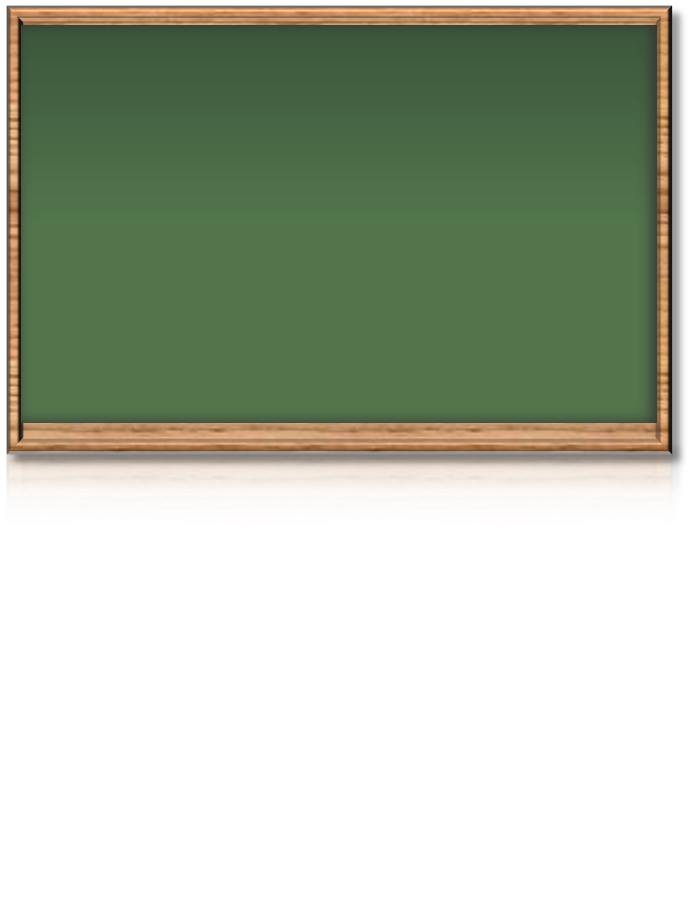 [Vickrey ’61    ] The Vickrey auction is has three quite different and desirable properties:

[strong incentive guarantees] It is dominant-strategy incentive-compatible (DSIC), i.e., Lemma 1 and 2 hold.

(2) [strong performance guarantees] If bidders report truthfully, then the auction maximizes the social welfare Σi vixi, 
where xi is 1 if i wins and 0 if i loses.

(3) [computational efficiency] The auction can be implemented in polynomial (indeed linear) time.
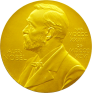 What’s next?
These three properties are criteria for a good auction:

More complicated allocation problem


Optimize Revenue
Case Study: Sponsored Search Auction
Sponsored Search Auction
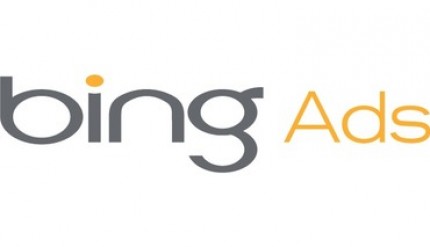 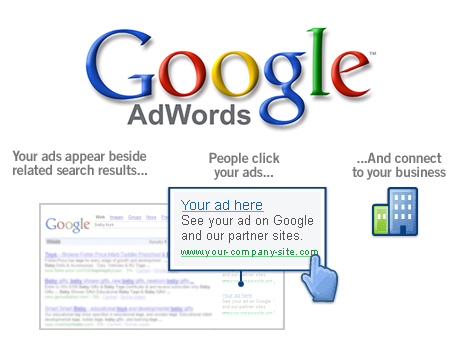 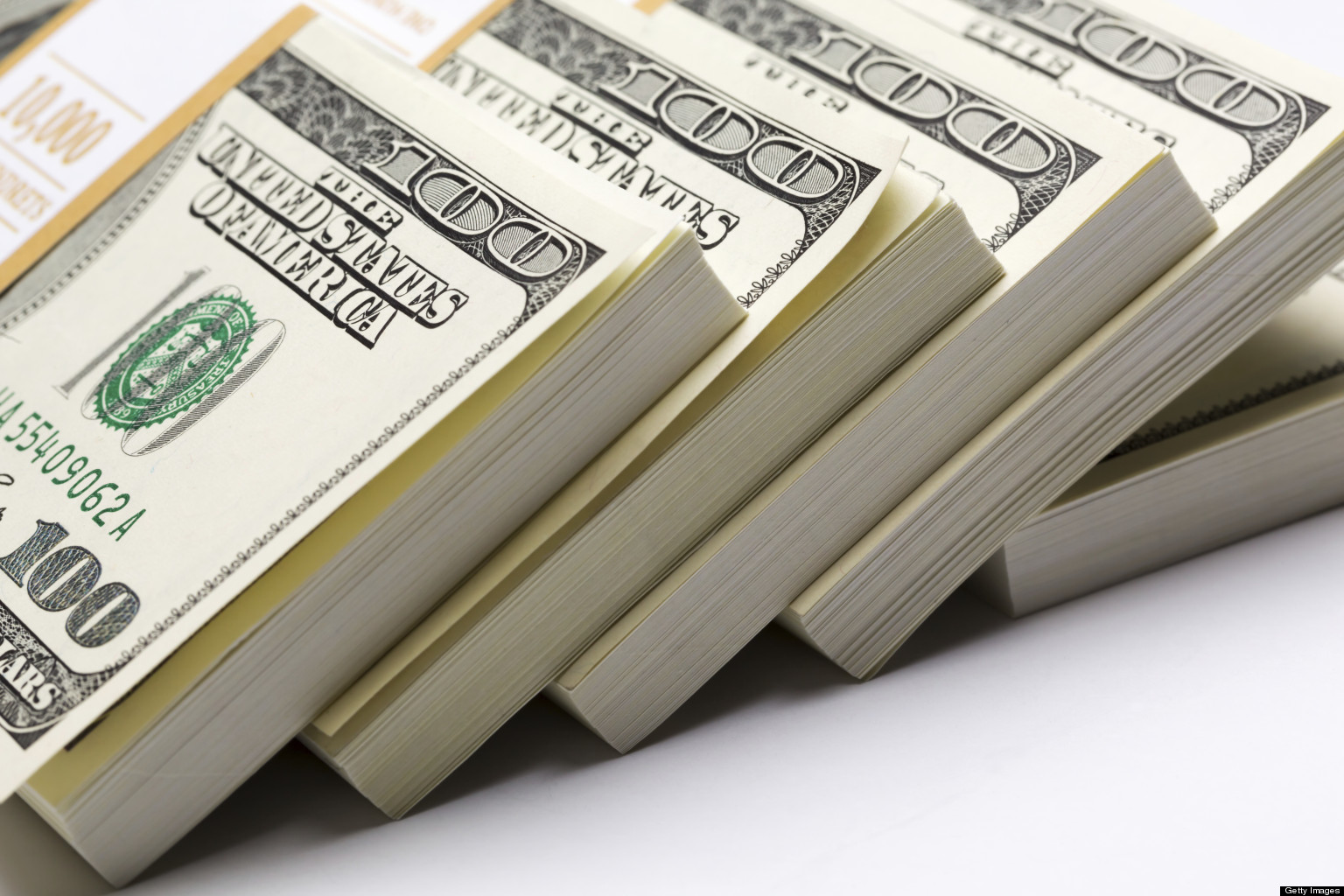 In 2012, sponsored search auction generates 43.6 billion dollars for Google, which is 95% of its total revenue.In the meantime, the market grows by 20% per year.
Sponsored Search Auctions: Set-up
Slots
Bidders (advertisers)
Auctioneer/Google
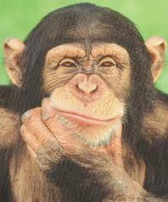 v1
α1
1
1
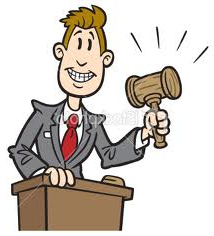 …
…
αj
vi
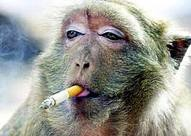 i
j
αk
vn
…
…
k slots for sale.
Slot j has click-through-rate (CTR) αj.
Bidder i’s value for slot j is αjvi.
Two complications: 
Multiple items
Items are non identical
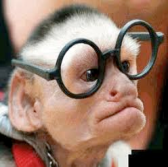 n
k
Sponsored Search Auction: Goal
DSIC. That is, truthful bidding should be a dominant strategy, and never leads to negative utility.

(2) Social welfare maximization. That is, the assignment of bidders to slots should maximize Σvixi, 
where xi now denotes the CTR of the slot to which i is assigned (or 0 if i is not assigned to a slot). Each slot can only be assigned to one bidder, and each bidder gets only one slot.

(3) Polynomial running time. Remember zillions of these auctions need to be run every day!